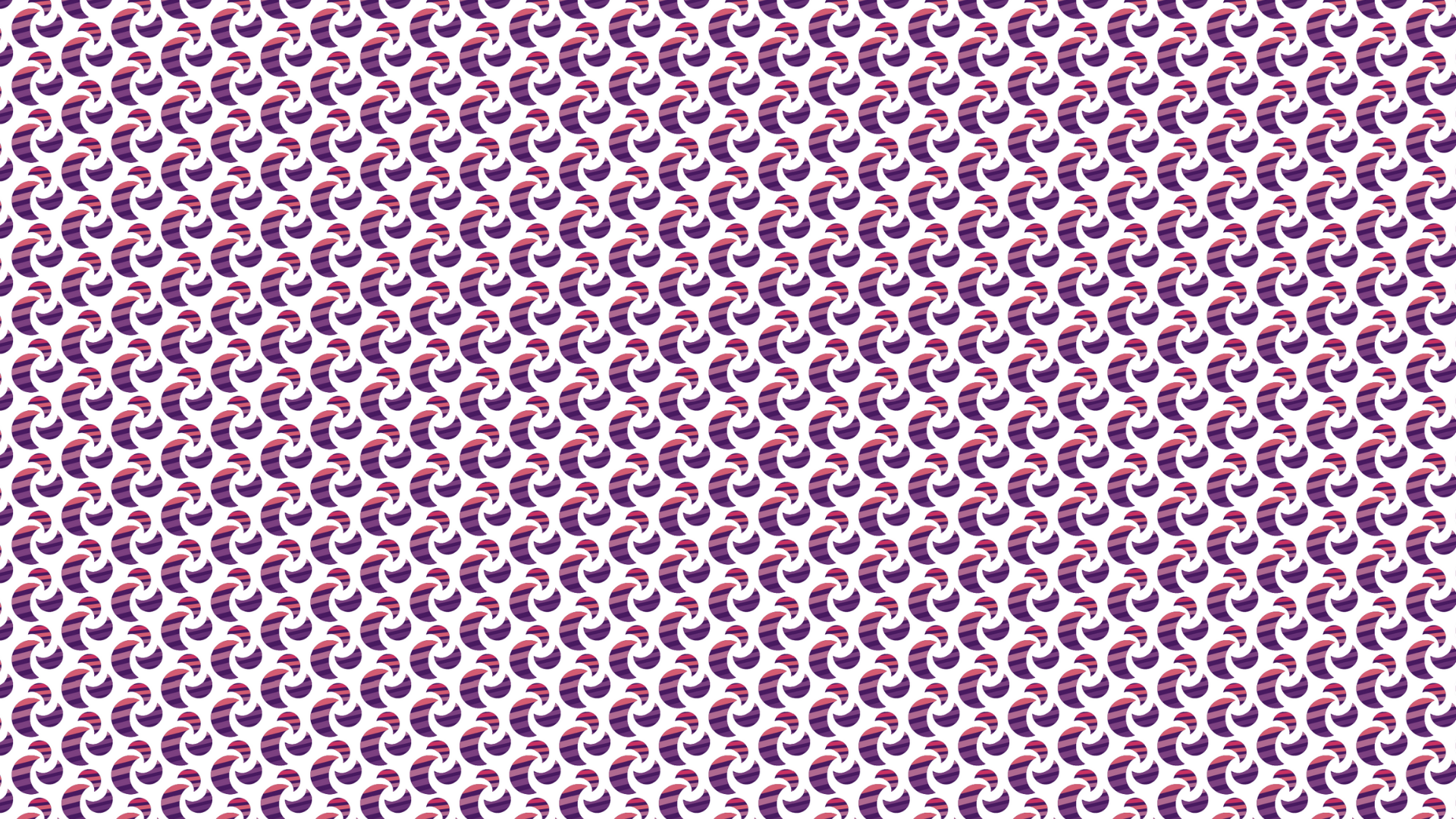 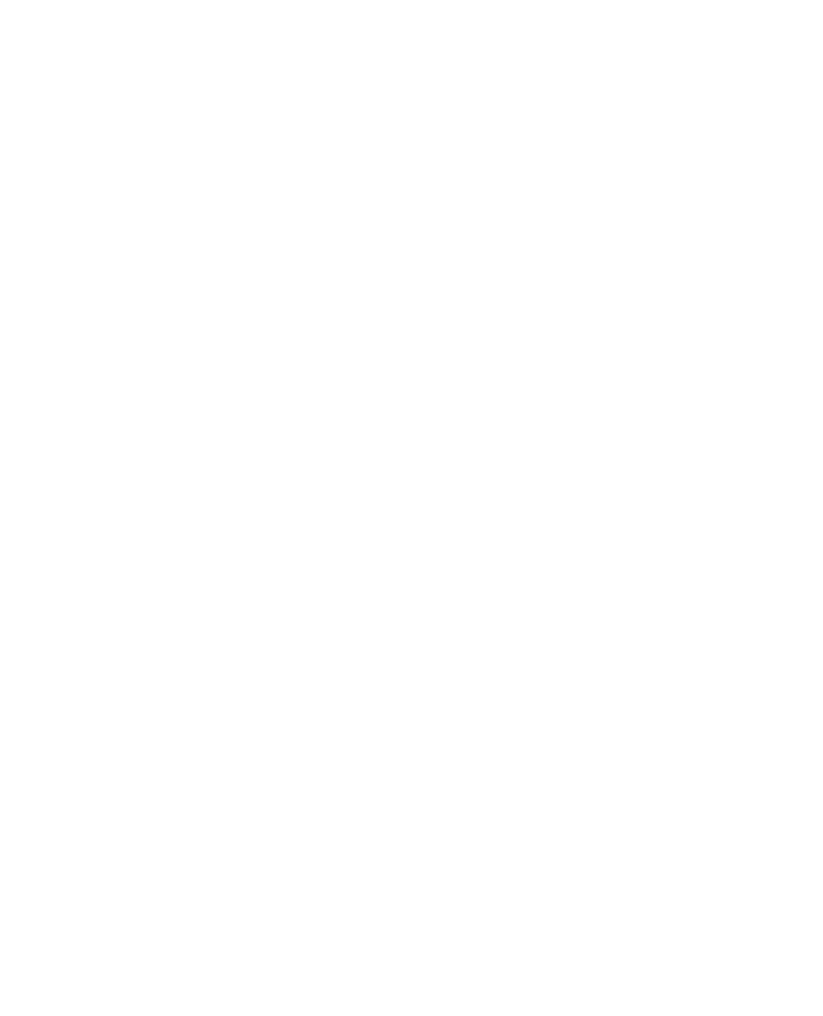 Что ты знаешь о РДШ ?
1 тур
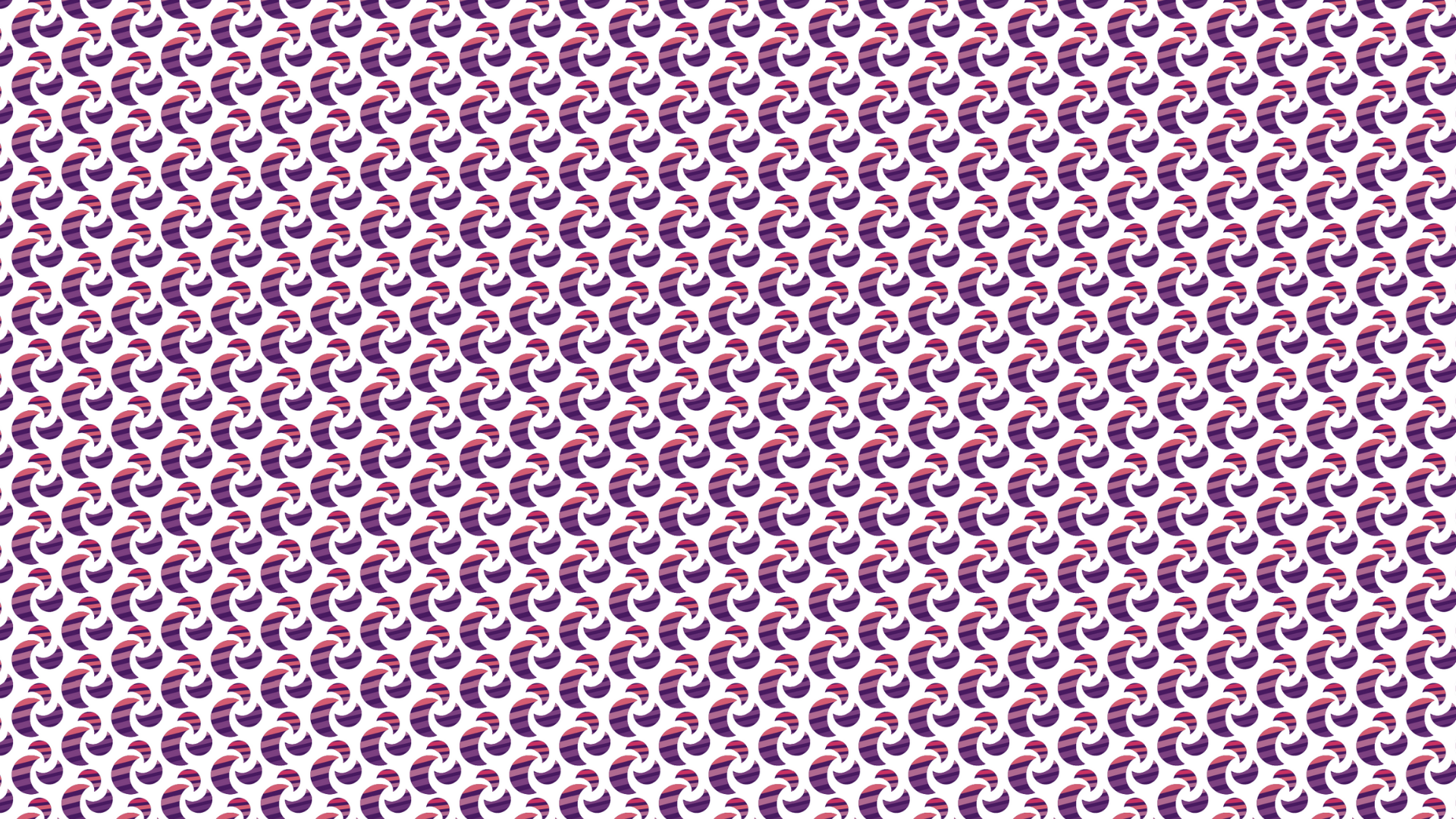 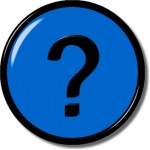 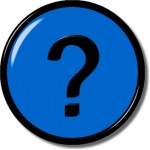 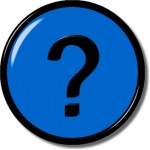 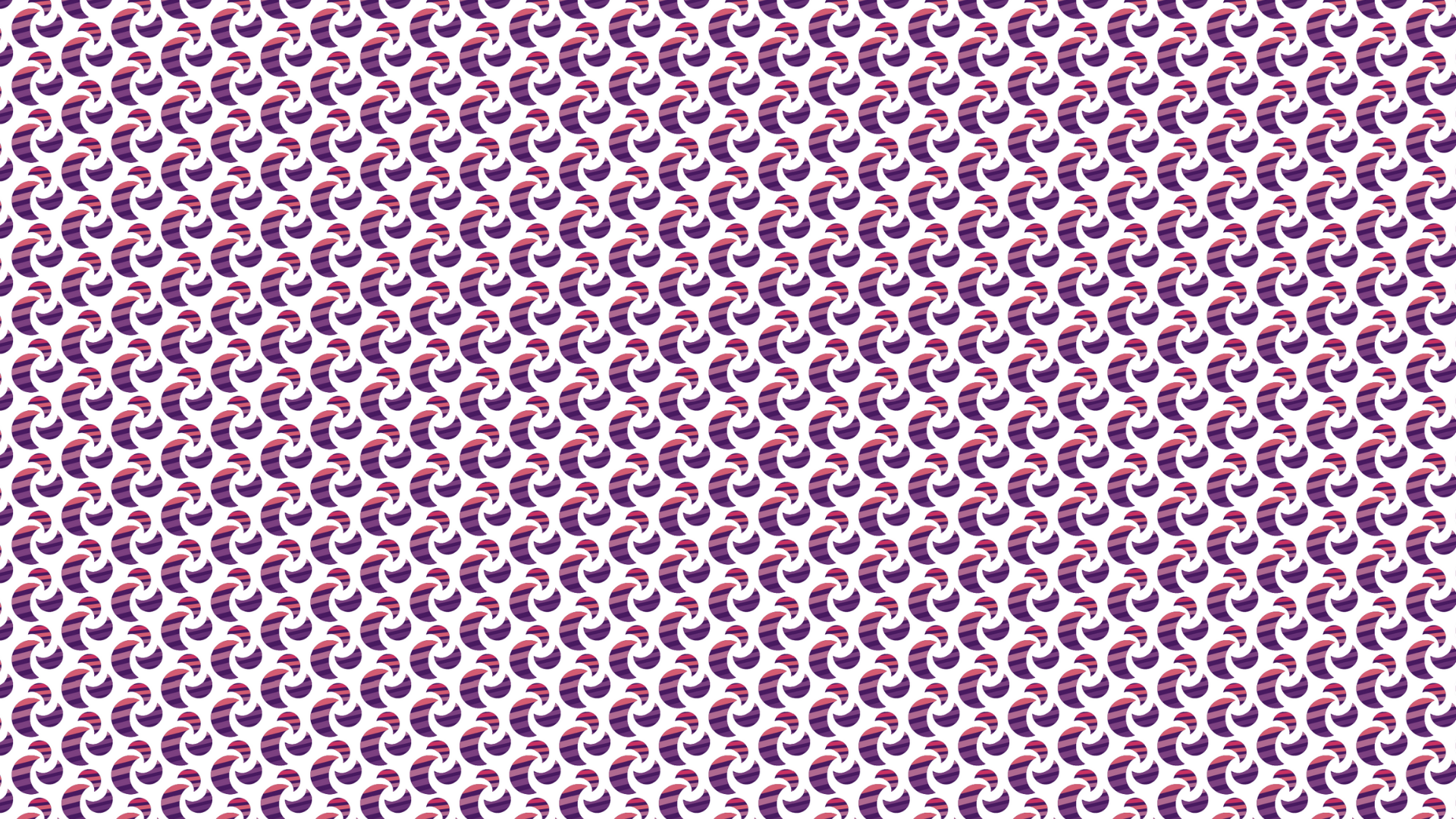 МИР
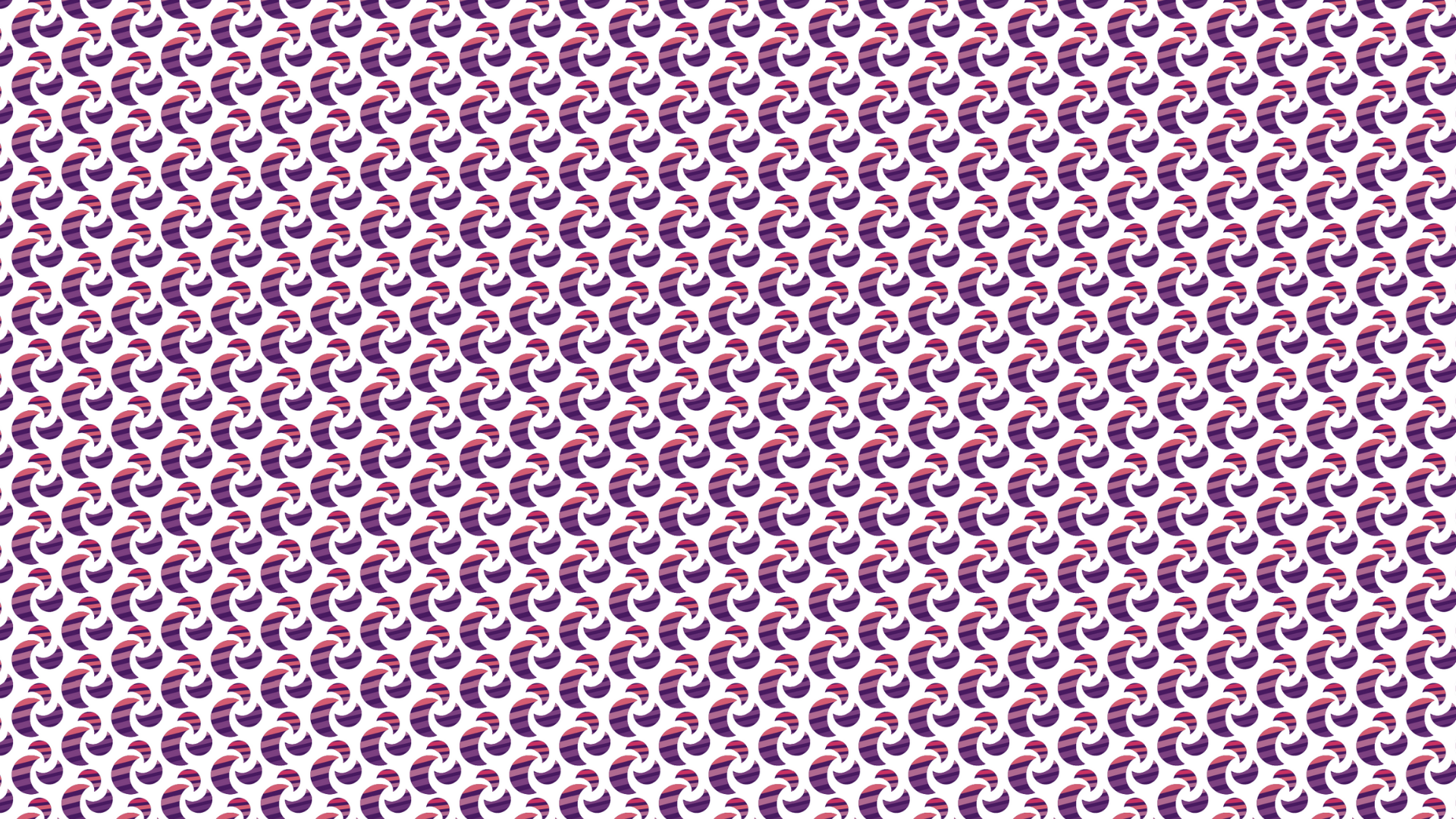 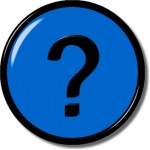 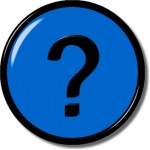 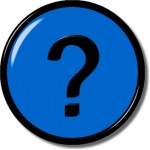 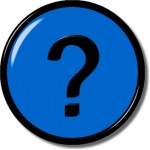 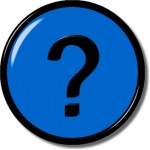 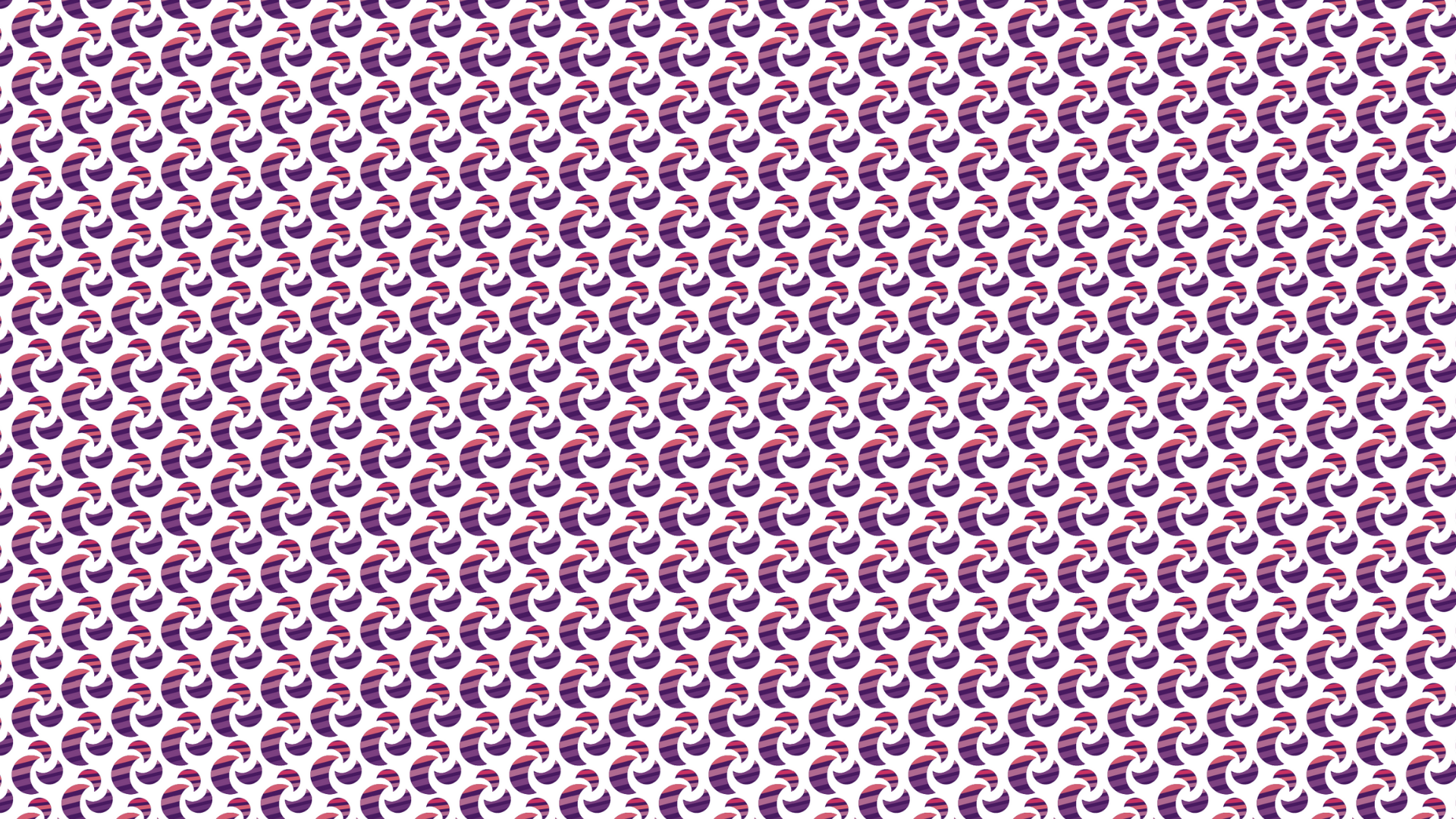 РАДИО
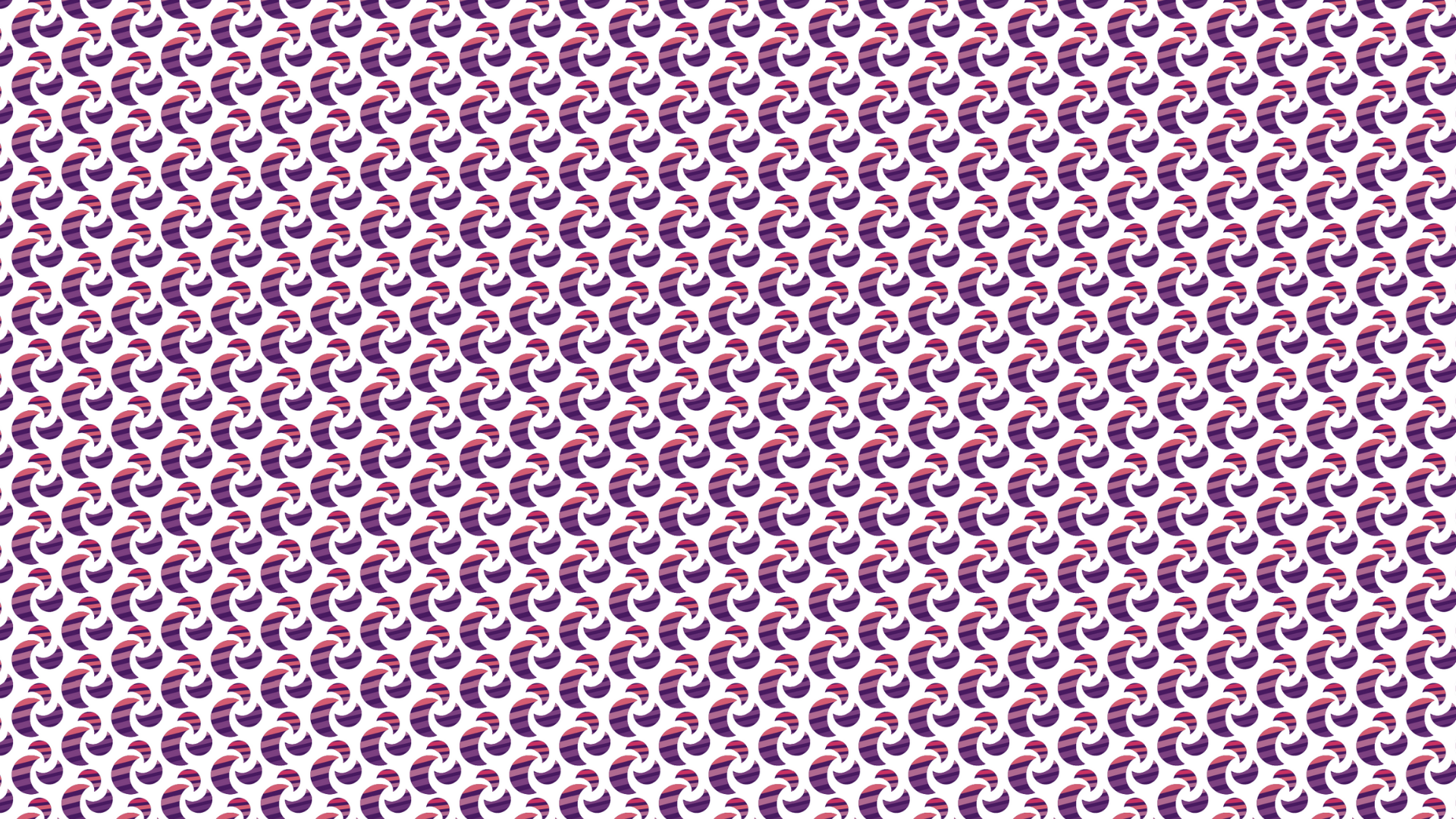 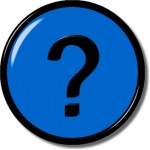 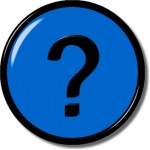 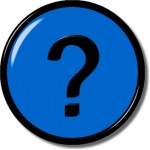 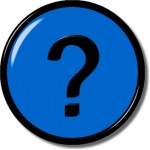 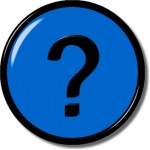 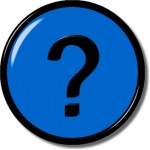 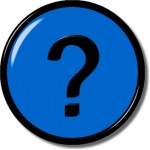 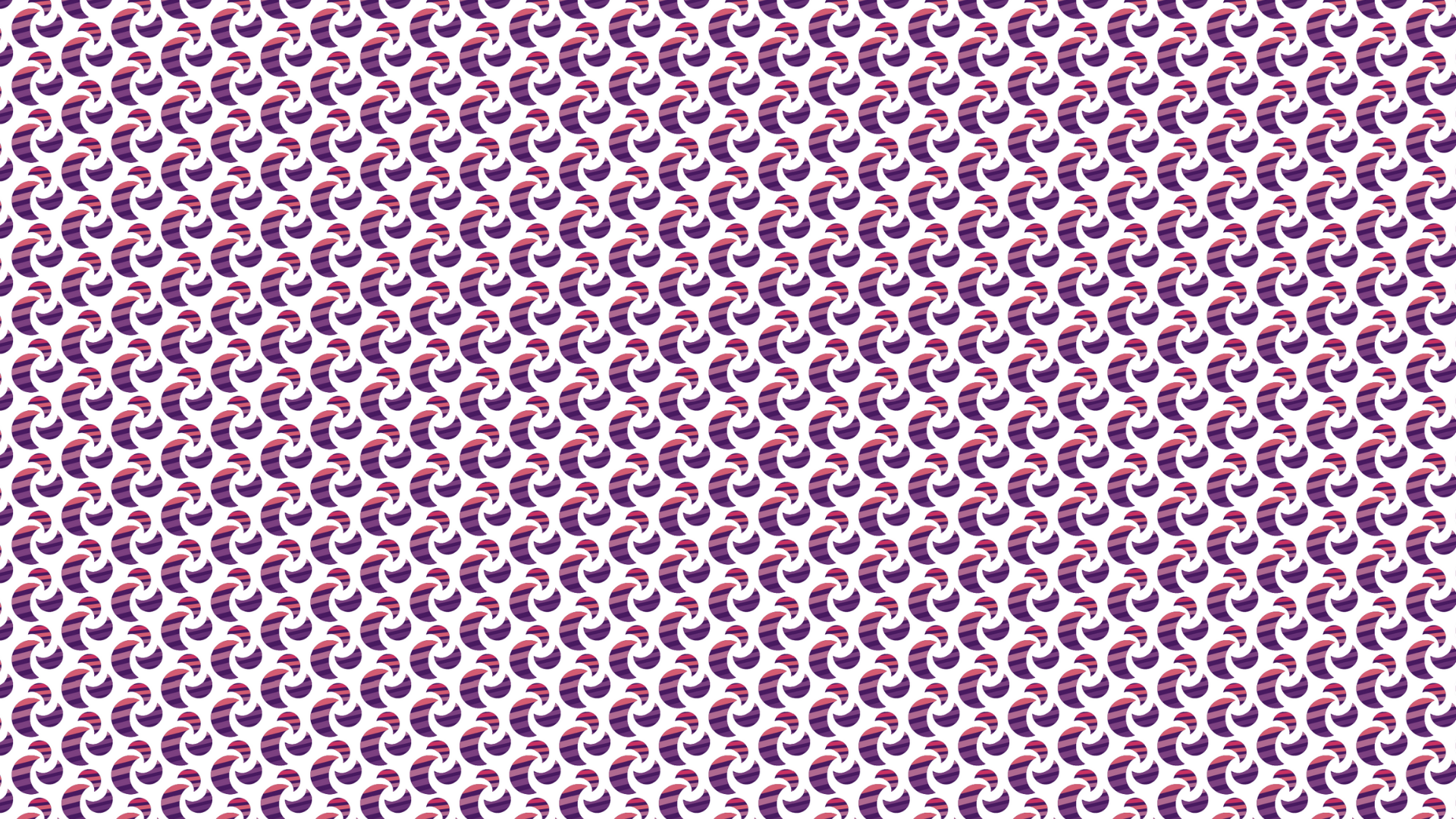 РЕШЕНИЕ